Physical Randomness Extractor
x
device
Ext(x,0)
Ext(x,si)
…….
…….
uniform-to-device
Decouple
…….
Decouple
…….
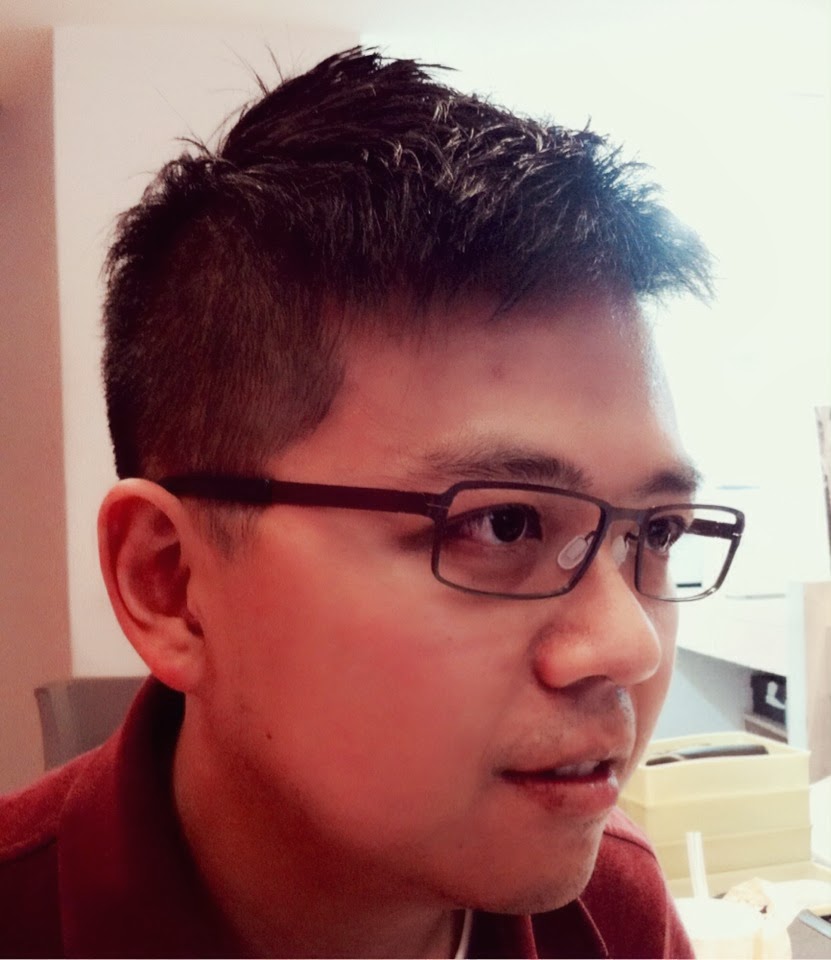 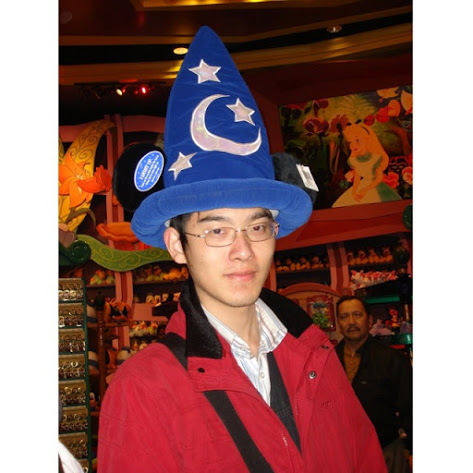 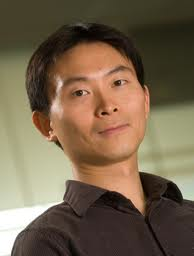 Z1
Zi
Zi+1
Kai-Min Chung
 IIS, Sinica,Taiwan
Xiaodi Wu
 MIT/UC Berkeley
Yaoyun Shi
 University of Michigan
Eve
Feb 18th, 2014
IQI Seminar, Caltech
uniform-to-all
Randomness is PRECIOUS
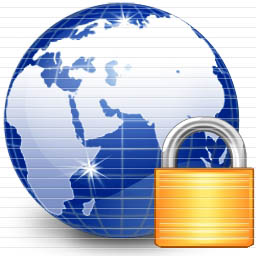 Digital security
Randomized algorithms
Scientific simulations
Gambling
Statistics, Samplings,….
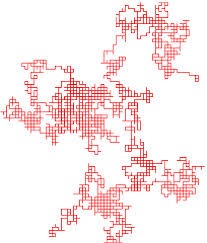 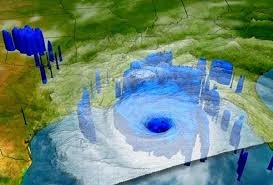 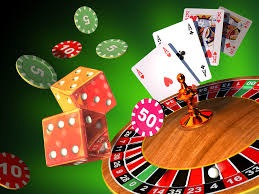 We are not always getting it ….
Heninger et al. broke the
keys of many SSH hosts
by exploiting insufficient
randomness.
From the introduction:

 “Ultimately the results of our
study should serve as a wake-up
call that secure random number
generation continues to be an
unsolved problem in important
areas of practice.”
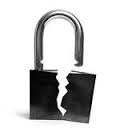 Wish list for Randomness
High quality
close to uniform      small error
Secure    classical/quantum adversary
Large quantity
1 trillion bits/day?    efficiency
Minimum assumptions
least amount of trust
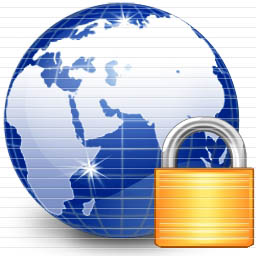 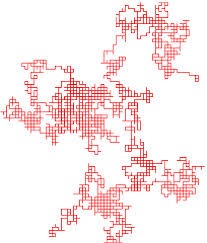 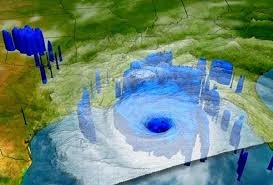 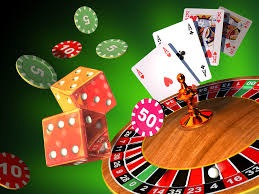 How can we be sure it’s random?
How could fundamentally unpredictable 
events possible?
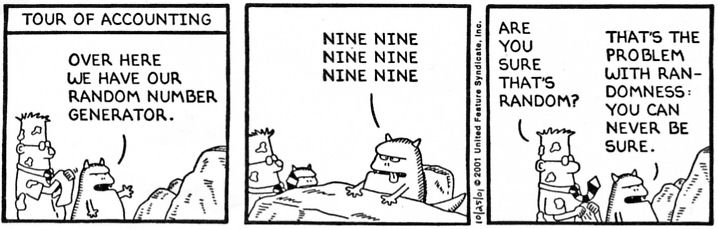 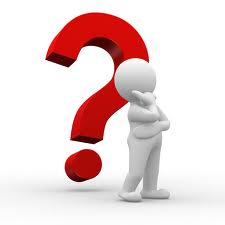 [Speaker Notes: Here let us just take one step back; instead of asking how to generate random bits, let us consider the following two more fundamental questions.]
We can’t be sure … without believing first of all its existence
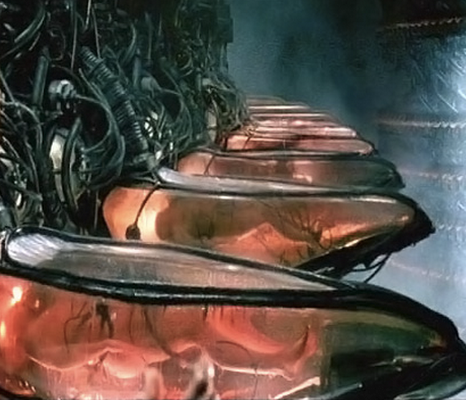 Super-Deterministic World
                   v.s.                   
World with Randomness
we could live in the “Matrix”……
CLASSICAL Solution
Assumptions:
Non-deterministic World
x~(n,k)
min-entropy: necessary and sufficient
(conditional) min-entropy
Independent
Independence Between Sources
Extract Almost Uniform Bits!
Extractor
hard to enforce / verify
Eve
Eve
Extractor
REQUIRES:
Either      Independent short uniform Seed  ~ log(n)
Or            Independent another min-entropy source
SV source:
 x1,x2,…,xn,…,each bit xi has a bounded bias conditioned on previous bits


Highly random: linear min-entropy
x~(n,k)
IMPOSSIBILITY:
deterministic extraction
Extractor
impossible even for Santha-Vazirani (SV) source
QUANTUM Solution (Trust-based)
Assumptions:
Non-deterministic World
(conditional) min-entropy
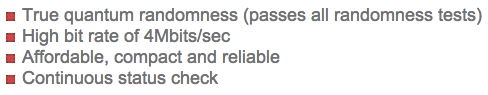 Independence Between Sources
hard to enforce / verify
Quantum Mechanics
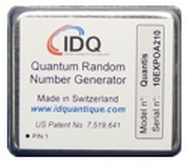 the principle of the nature
IDQ/ Swiss Goverment
Trust-based solutions are simple
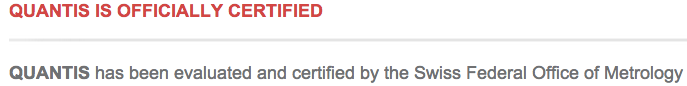 [Speaker Notes: Can we trust them? Even yes,  how can they be sure of their solutions.]
QUANTUM Solution (No-Trust)
Assumptions:
Non-deterministic World
(conditional) min-entropy
We, classical human being, only trust classical operations!
Independence Between Sources
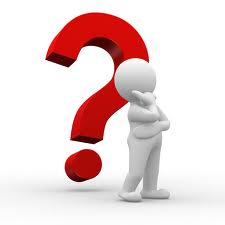 hard to enforce / verify
Can classical operations verify quantum behavior?
Quantum Mechanics
the principle of the nature
Well, this is not new……
IDQ/ Swiss Goverment
Trust-based solutions are simple
Device-independent Quantum Cryptography
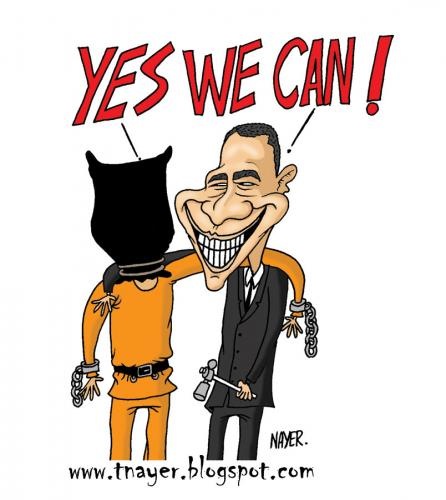 The Central Rule: Trust classical operations only. Quantum operations must be verified through classical means.
Origins in the 90’s [Mayers-Yao’98]
Develop rapidly very recently!
QUANTUM Solution: How?
Assumptions:
Communication impossible
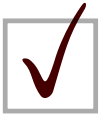 Non-deterministic World
(conditional) min-entropy
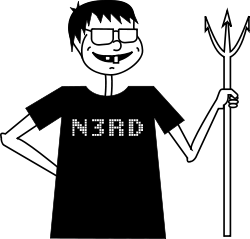 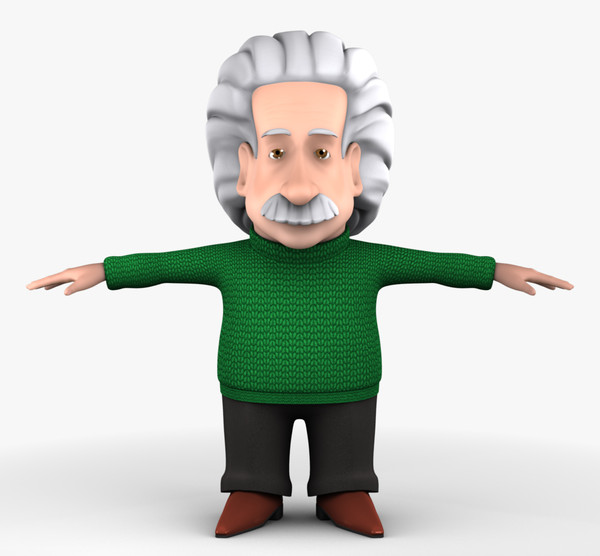 A
B
Independence Between Sources
hard to enforce / verify
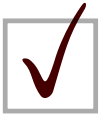 Quantum Mechanics
the principle of the nature
Similar to Bell-Test: separate quantum from classical!
IDQ/ Swiss Goverment
1) Non-locality + Statistical Test:  enforce quantum behavior
Trust-based solutions are simple
2) Entanglement Monogamy:  against quantum adversaries
Spatial Separation
Successful Examples: (incomplete list)
not an assumption; verifiable
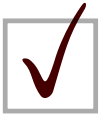 QKD  [BHK05, MRC+06, MPA, VV13, BCK13, RUV13, MS13]
Randomness Expansion [PAM+10, PM11, FGS11, VV12, CVY13, MS13, CY13]
Free-randomness (SV) Amplification [CR12, GMdlT+12, MP13,…]
Quantum Bit Commitment & Coin Flipping [SCA+11]
Quantum Computation Delegation [RUV13, MacK13]
Special Relativity
another principle of the nature
MINIMUM ASSUMPTIONS
Physical Randomness Extractors: Model
Parameters:
Source:
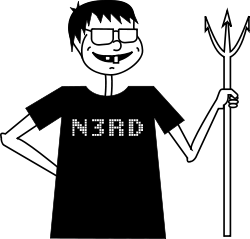 Adversary: all powerful quantum
Prepares devices
No communication
Devices: spatially separated
User: classical/deterministic
can restrict communication among device components
only classical operations
Min-entropy source
quality varies
  Accept/Reject options
Acc: output uniform bits
Rej: catch cheating devices
Errors:
Adversary
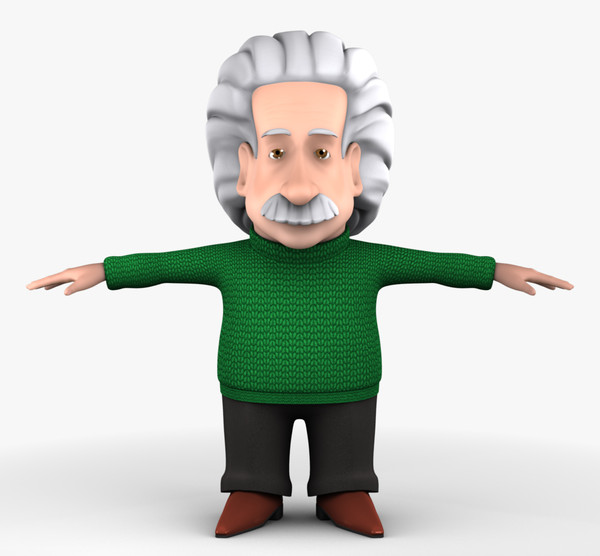 Devices
Devices
Efficiency:
running time  T
deterministic
& classical
output length  N
# devices      D
min-entropysource
almost perfectrandomness
[Speaker Notes: Could share entanglement]
Physical Randomness Extractors: Goals
Parameters:
Source:
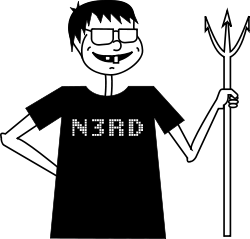 Errors:
Adversary
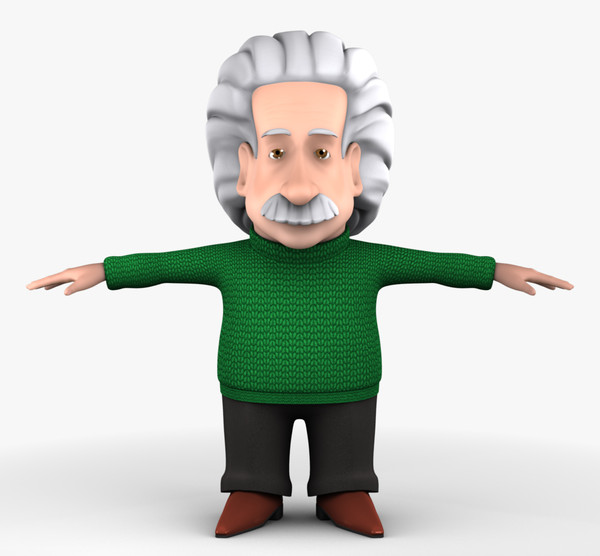 Devices
Devices
BASIC
Efficiency:
running time  T
deterministic
& classical
output length  N
# devices      D
min-entropysource
almost perfectrandomness
[Speaker Notes: Could share entanglement]
Physical Randomness Extractors: Goals
Parameters:
Source:
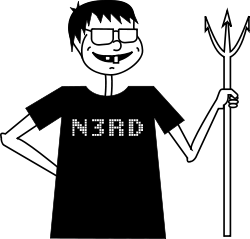 Errors:
Adversary
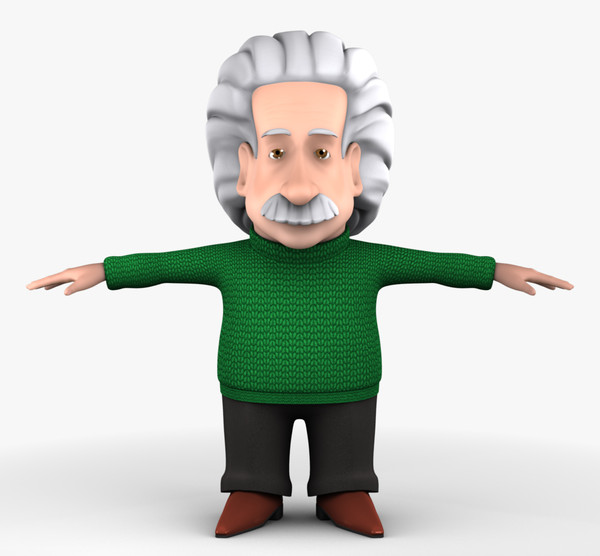 Devices
Devices
BASIC
PREMIUM
Efficiency:
running time  T
deterministic
& classical
output length  N
# devices      D
min-entropysource
almost perfectrandomness
Entanglement Usage
[Speaker Notes: Could share entanglement]
Main Results:
Goal List:
BASIC
Main Theorem: there exist physical randomness extractors that achieve all basic goals and a subset of premium goals with any random-to-device source.
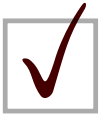 Quantum Security
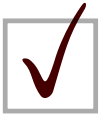 any min-entropy
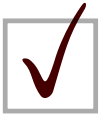 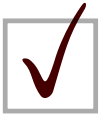 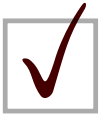 Polynomial time
PREMIUM
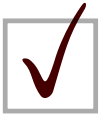 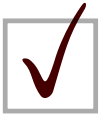 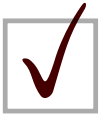 robustness
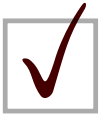 const # devices
Main Results:
Goal List:
BASIC
Main Theorem: there exist physical randomness extractors that achieve all basic goals and a subset of premium goals with any random-to-device source.
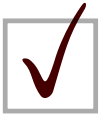 Quantum Security
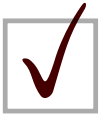 any min-entropy
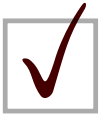 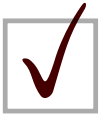 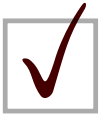 Polynomial time
PREMIUM
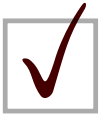 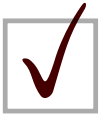 robustness
const # devices
Why physicists should pay attention?
Super-deterministic world vs Uniformly random world
God does not play dice~~~~       A.E.
Do completely unpredictable (uniformly random) events exist in the nature?
A Possible Dichotomy Theorem:
deterministic 
operation
Full "uncertainty“
(uniformly random)
  against environment
Weak "uncertainty" 
(e.g., an event happen w.p. 1%)   against environment
no introduction 
of randomness
Get rid of SV source assumption [CR12]:  a restricted version of weak uncertainty.   
                                                                                    Nature could be more tricky!
If the world is not deterministic, then can faithfully create uniformly random events
application to close the “free-choice” loophole of Bell-Tests!
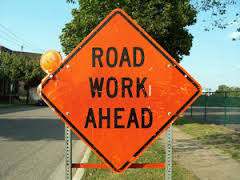 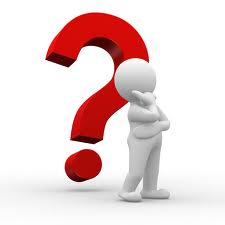 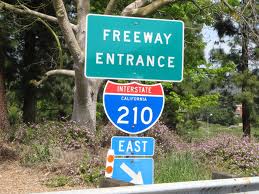 Challenges from arbitrary min-entropy source
How to certify super-classical behavior using non-uniform/low quality randomness?
Well, most known examples use uniform bits, e.g., CHSH, randomness expansion
and quantum/classical separation sensitive to input distribution
Known Examples: Santha-Vazirani source [CR12, GMdlT13+…]
SV source:
 x1,x2,…,xn,…,each bit xi has a bounded bias conditioned on previous bits


Highly random: linear min-entropy
x~(n,k)
Proof Idea: brute force analysis
 protocol non-constructive, inefficient, non-robust
Moreover, still rely on SV being very “close” to uniform!
Sanity Check:
for CHSH game, if the input is only uniform over {(0,0), (0,1), (1,0)},
                                                                     then NO quantum/classical separation!

                still with very large min-entropy,  but not with full support!
Improve the quality of the source
locally !
Somewhere Random Source (SR source):
A random object divided into blocks.  There exists one block (marginal) that is uniformly random.
quantum-proof
X : any (n,k) source
Device
random-to-device
…….
…….
EXT(X,s1)
EXT(X,s2)
EXT(X,s3)
EXT(X,S)
EXT(X,s2d)
Device
uniform-to-device
Unfortunately NO! because of correlations!
[Speaker Notes: Useful classical objects for constructing classical randomness extractors]
Quantum Aid: certify fresh uniform bits
uniform-to-device
XOR fails because of correlations!
in fact, IMPOSSBILE by any classical operation!
Decouple
Decouple
Quantum Randomness Decoupling
Input X: only uniform to device, any correlated otherwise
Output Z: uniform to all, even conditioned on X
Key Observations:
  1) known randomness expansion protocols serve as “quantum randomness decoupling” except they require uniform-to-all seeds. 
   Quality of source again!
  2) Security lift by “Equivalence Lemma”: any such protocols that work with uniform-to-all seeds also work with just uniform-to-device seeds.
Fundamental Principle for such compositions!
The “Equivalence” Lemma
Statement: uniform-to-all seeds can be replaced by uniform-to-device seeds for randomness expansion protocols.
any such protocols!
Seeds
Environment
Device
uniform-to-device
to-device -> to-all
Proof Sketch:
Contradiction!
Assume an attack (to-device seeds)
Construct “to-device -> to- all”
Require: invertible & 
                   commute with Protocol
Find contradiction!
(to-device -> to-all)-1
Attack 
to-device
uniform-to-all
FAIL
SUCCESS
PROTOCOL
(to-device -> to-all)-1
A fundamental principle of studying composition in device-independent protocols. Already find a powerful application in “unbounded expansion”.
The “Equivalence” Lemma: Applications
Example: Unbounded Expansion with const # devices
A simple proposal
 [FGS11, folklore?]
Expansion 1
Expansion 2
Hard to Analyze!
Reason:
uniform-to-all seeds vs uniform-to-device seeds again!
the output of a device is correlated with that device, thus not uniform-to-all.
Coudron-Yuen uses heavy machinery [RUV13] to achieve the same goal (called “Input Security”)
                               lead to a non-robust version of unbounded expansion
DIRECTLY  implied by the “Equivalence Lemma”, 
                       lead to a robust version of unbounded expansion [Miller-Shi]
Put things together
Instantiations:
x
Trevisan’s extractors 
   (quantum-proof)
Extractor
random-to-device
device
Instantiation 1:
Ext(x,0)
Ext(x,si)
Ext(x,s2^d)
…….
…….
Miller-Shi unbounded 
(robust)
Decouple
uniform-to-device
Coudron-Yuen unbounded 
(non-robust)
Decouple
…….
Decouple
…….
Decouple
Z1
Zi
Zi+1
Instantiation 2:
Decouple
Miller-Shi exponential 
(robust, crypt. secure)
Eve
Vazirani-Vidick exponential 
(non-robust)
uniform-to-all
Where is the randomness from?  a personal view
Is it from the source?
Adversary
UNLIKELY!
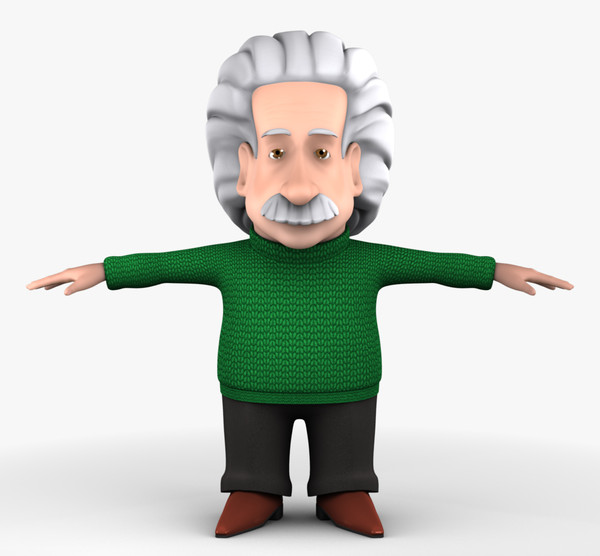 Devices
Devices
Is it from the EPRs?
Not Sure! Seems NO!
Nonlocality helps certification!
New View:
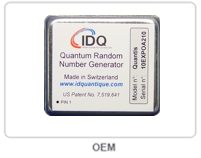 deterministic
& classical
Entanglement and min-entropy 
source just to help certify:
source
& entanglement
min-entropysource
almost perfectrandomness
Or slightly more complicated!
Summary
We propose “Physical Randomness Extractors” based on
MINIMUM ASSUMPTIONS
Main Theorem: there exist physical randomness extractors that achieve all basic goals and a subset of premium goals with any random-to-device source.
Open Questions
Thank You! 
  Q  &  A